Social Media Toolkit
Social media post ideas for water testing laboratories to use to promote private well testing.
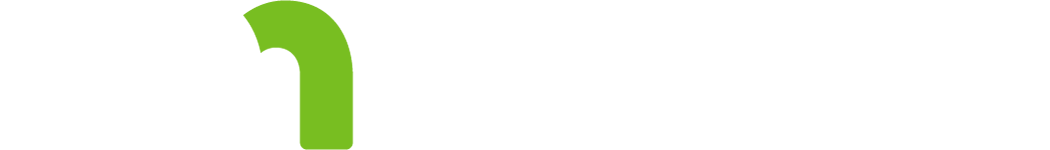 Minnesota Department of Health
Created June 2019 by:
Well Management Section 625 North Robert Street, P.O. Box 64975 St. Paul, Minnesota 55164-0975651-201-4600 or 800-383-9808health.wells@state.mn.uswww.health.state.mn.us/wells
How to use These Slides for Social Media
Find a slide you would like to post on social media.
Save the slide as an image. (See next slide for instructions.)
Upload the image to a social media platform.
Use the text in the notes of the slide to help develop a message to accompany the image on social media. 
Note: These messages were designed with Minnesota testing recommendations in mind.
How to Save a Slide as an Image
Click on the slide you want to save as an image.
Click on “File  Save As.”
Select where you would like to save the image.
Name the image and select from the drop down menu JPEG or PNG.
Click Save.
Select whether you want to save all slides as images or just the slide you are on.
We are accredited and  ready to help you get your well water tested.
[Speaker Notes: Check out our accreditation at www.health.state.mn.us/labsearch. We follow testing standards to make sure you get accurate information so you can make informed decisions about your drinking water. Contact (your laboratory name) today to order a well water test.]
You are responsible for testing your private well water.

We can help.
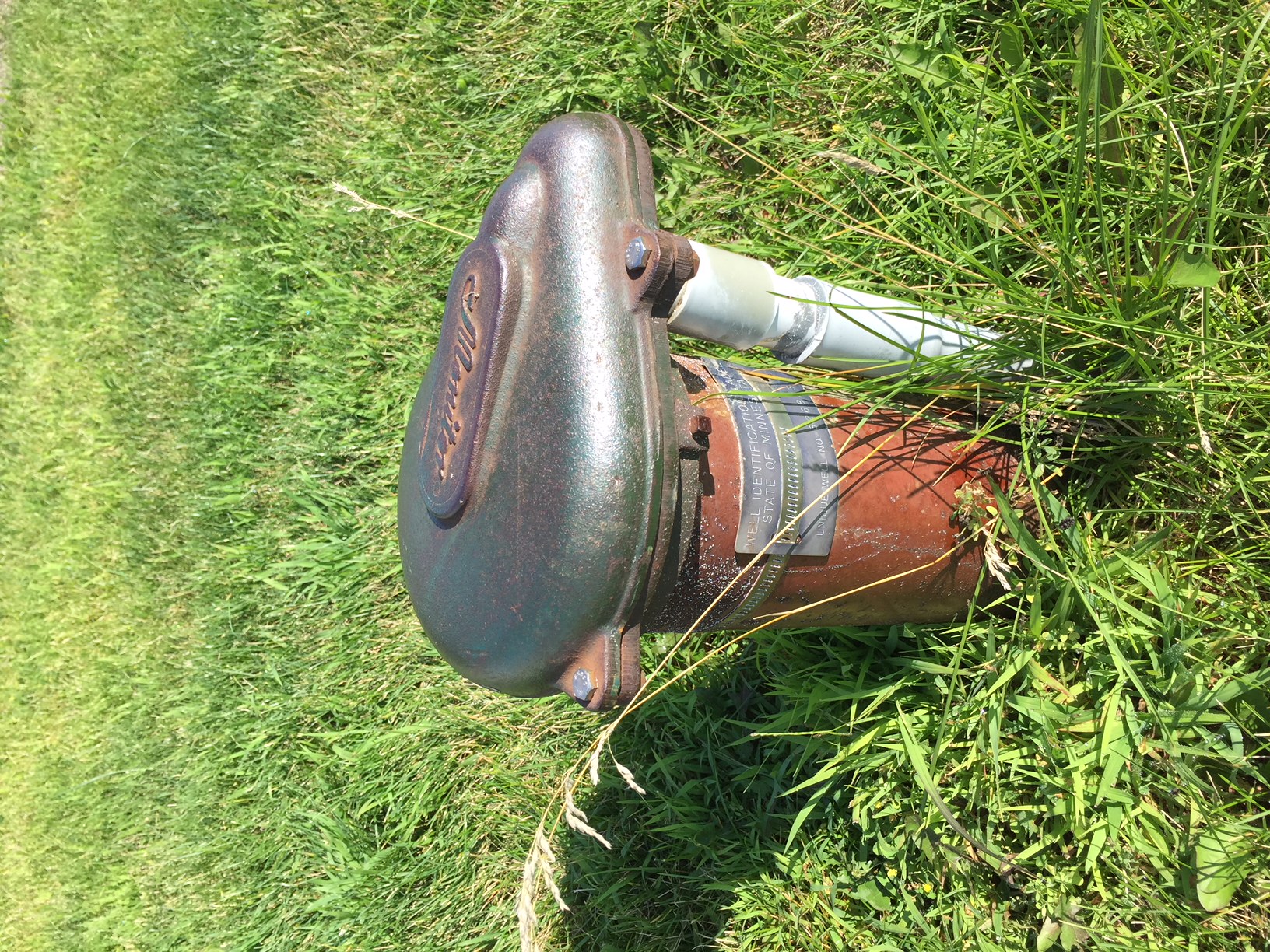 You are responsible for testing your private well water.
[Speaker Notes: If you get your drinking water from a private well, you are responsible for regularly testing your water to make sure it is safe to drink. No one else is doing this for you. Contact (your laboratory name) to find out how to get your water tested.]
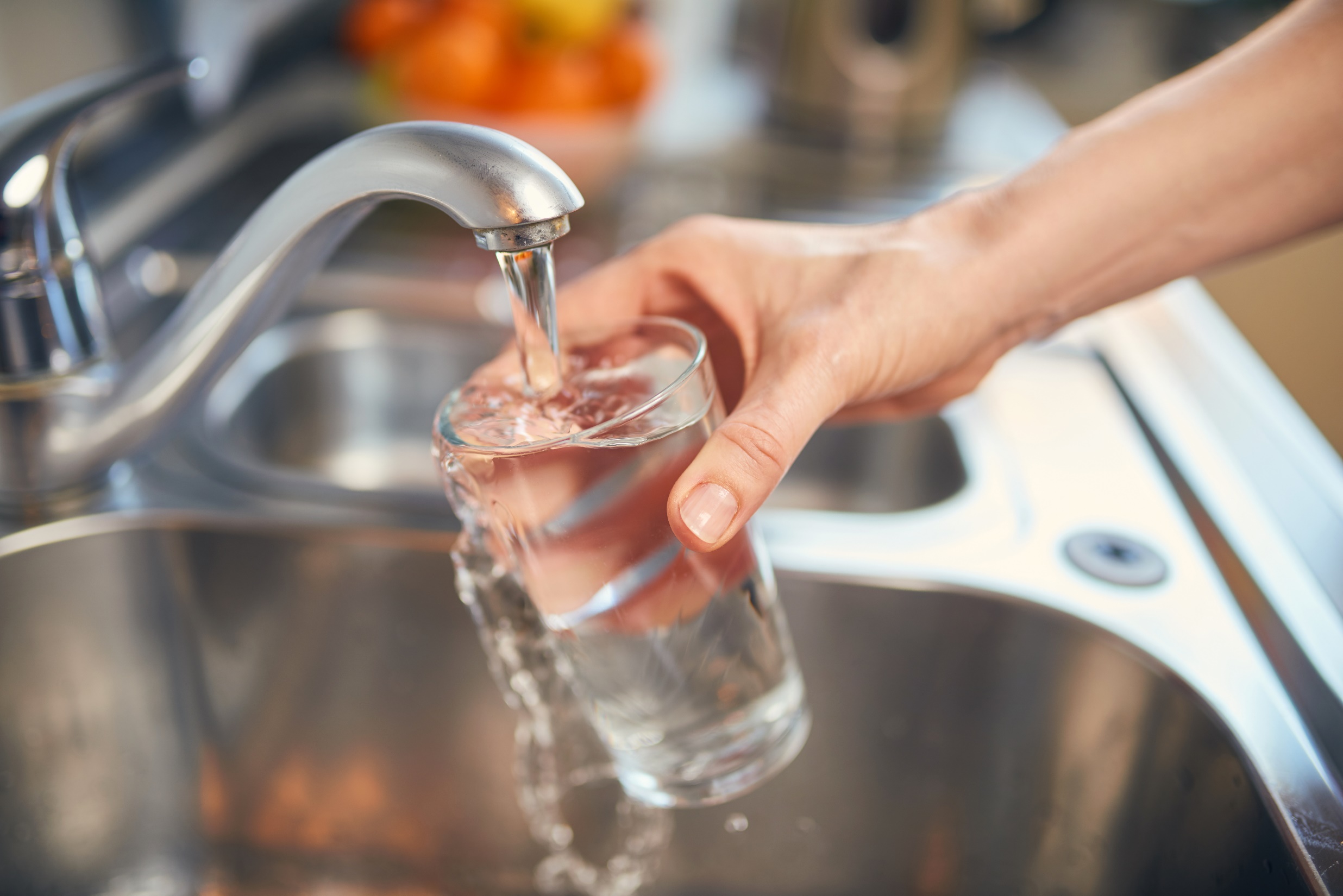 Have you tested your drinking water from your private wellthis year?
Have you tested your drinking water from your private wellthis year?
[Speaker Notes: While most groundwater is of good quality, there can be contaminants in groundwater that can cause short- and long-term health effects. The quality of your drinking water can change over time and the only way to know is to test your well. Contact (your laboratory name) to get your water tested to make sure it is safe for everyone in your home.]
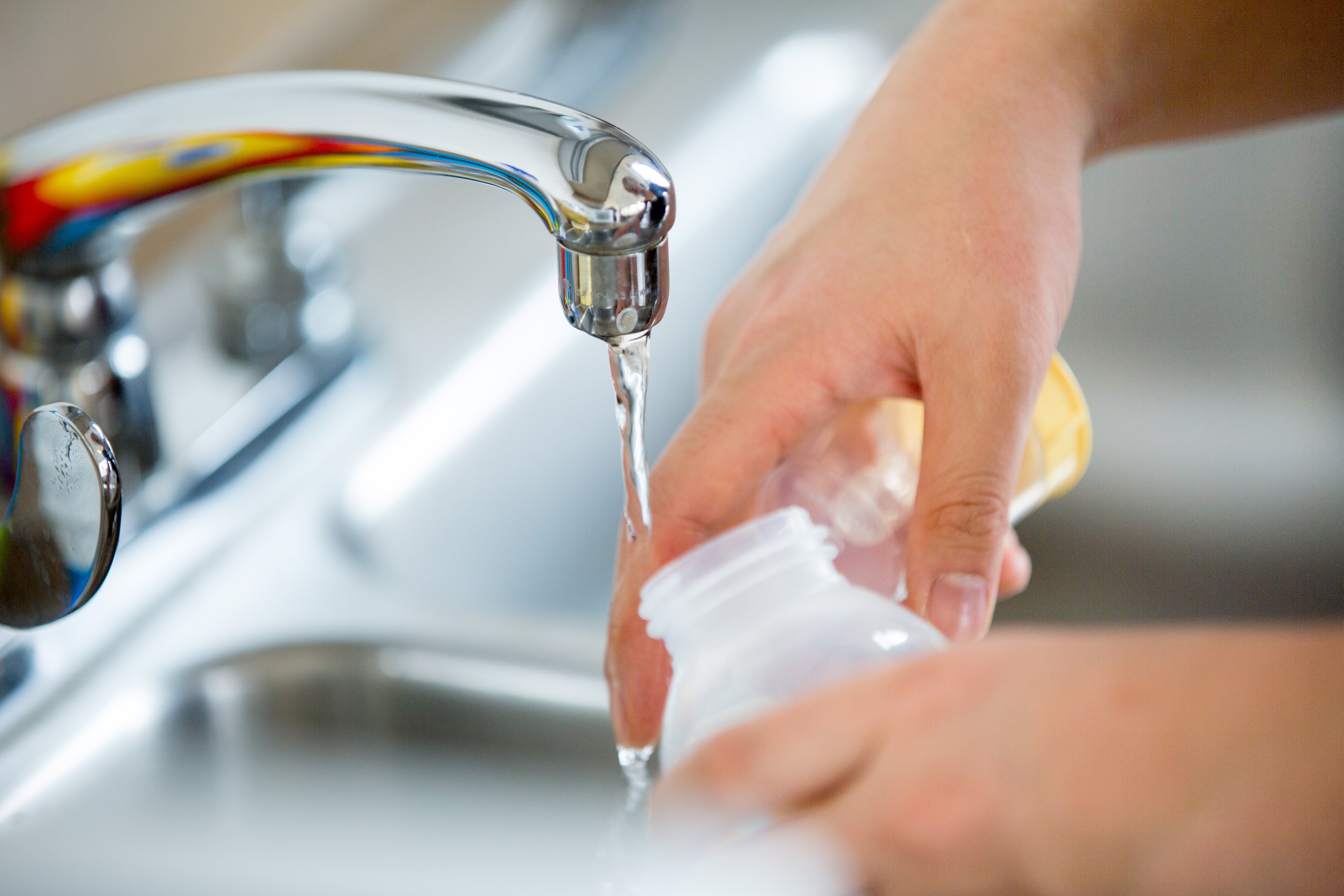 Testing your well water is often the only way to know if your water is contaminated.
Testing your well water is often the only way to know if your water is contaminated.
[Speaker Notes: You cannot taste, see, or smell most groundwater contaminants. Testing your private well is the only way to know if your drinking water might have high levels of unsafe contaminants. Contact (your laboratory name) to find out how to get your water tested.]
Some groundwater contaminants can make you sick.
Some groundwater contaminants can make you sick.
[Speaker Notes: Some common contaminants in Minnesota groundwater can make you sick right away (like bacteria) or increase your risk of heart disease or cancer (like arsenic). Test your private well water to make sure your water is safe for everyone in your home. Contact (your laboratory name) for more information. There are ways to address these contaminants if your water has an unsafe level.]
Nitrate in drinking water can affect how blood carries oxygen. Babies are at the highest risk.
Nitrate in drinking water can affect how blood carries oxygen.
Test your well water today.
[Speaker Notes: Minnesota Department of Health recommends testing for nitrate every other year. Nitrate levels can change over time. Contact (your laboratory name) for information on how to test for nitrate. There are ways to address nitrate if your water has an unsafe level.]
Arsenic in drinking water can increase the risk of lung and other cancers.
Test your well water today.
Arsenic in drinking water can increase the risk of lung and other cancers
[Speaker Notes: Minnesota Department of Health recommends testing for arsenic at least once. Arsenic levels are unlikely to change a lot over the lifetime of your well. Contact (your laboratory name) for information on how to test for arsenic. There are ways to address arsenic if your water has an unsafe level.]
Bacteria in drinking water can cause stomach problems.
Bacteria in drinking water can cause stomach problems.
Test your well water today.
[Speaker Notes: Minnesota Department of Health recommends testing for coliform bacteria every year. The coliform bacteria test can help you identify if other harmful bacteria may be in your well water. Contact (your laboratory name) for information on how to test for coliform bacteria. There are ways to address coliform bacteria in your drinking water.]
Lead in drinking water can slow development of children.
Lead in drinking water can slow development of children.
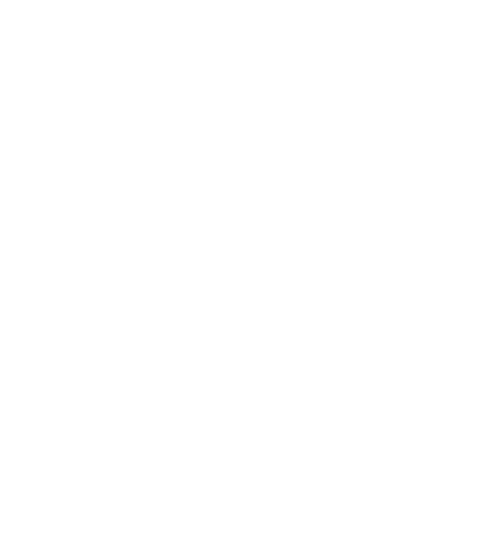 Test your well water today.
[Speaker Notes: Minnesota Department of Health recommends testing for lead at least once. Lead levels are unlikely to change a lot over the lifetime of your well. Contact (your laboratory name) for information on how to test for lead. There are ways to address lead if you find out you have an unsafe level in your drinking water.]
Manganese in drinking water can cause problems with memory, attention, and motor skills.
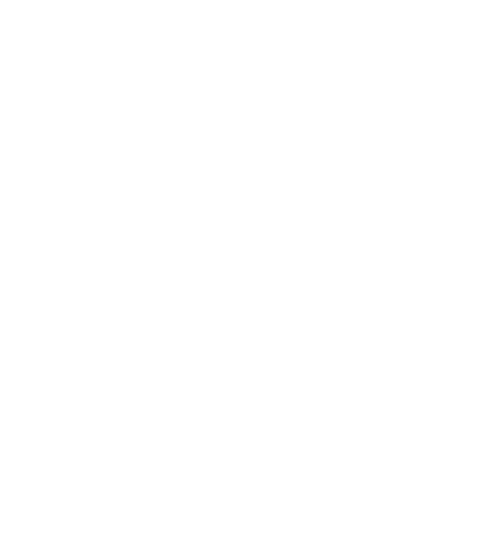 Test your well water today.
Manganese in drinking water can cause problems with memory, attention, and motor skills.
[Speaker Notes: Minnesota Department of Health recommends testing for manganese before a baby drinks the well water or drinks juice or formula made with well water. Manganese levels are unlikely to change a lot over the lifetime of your well. Contact (your laboratory name) for information on how to test for manganese. There are ways to address manganese if you find out you have an unsafe level in your drinking water.]
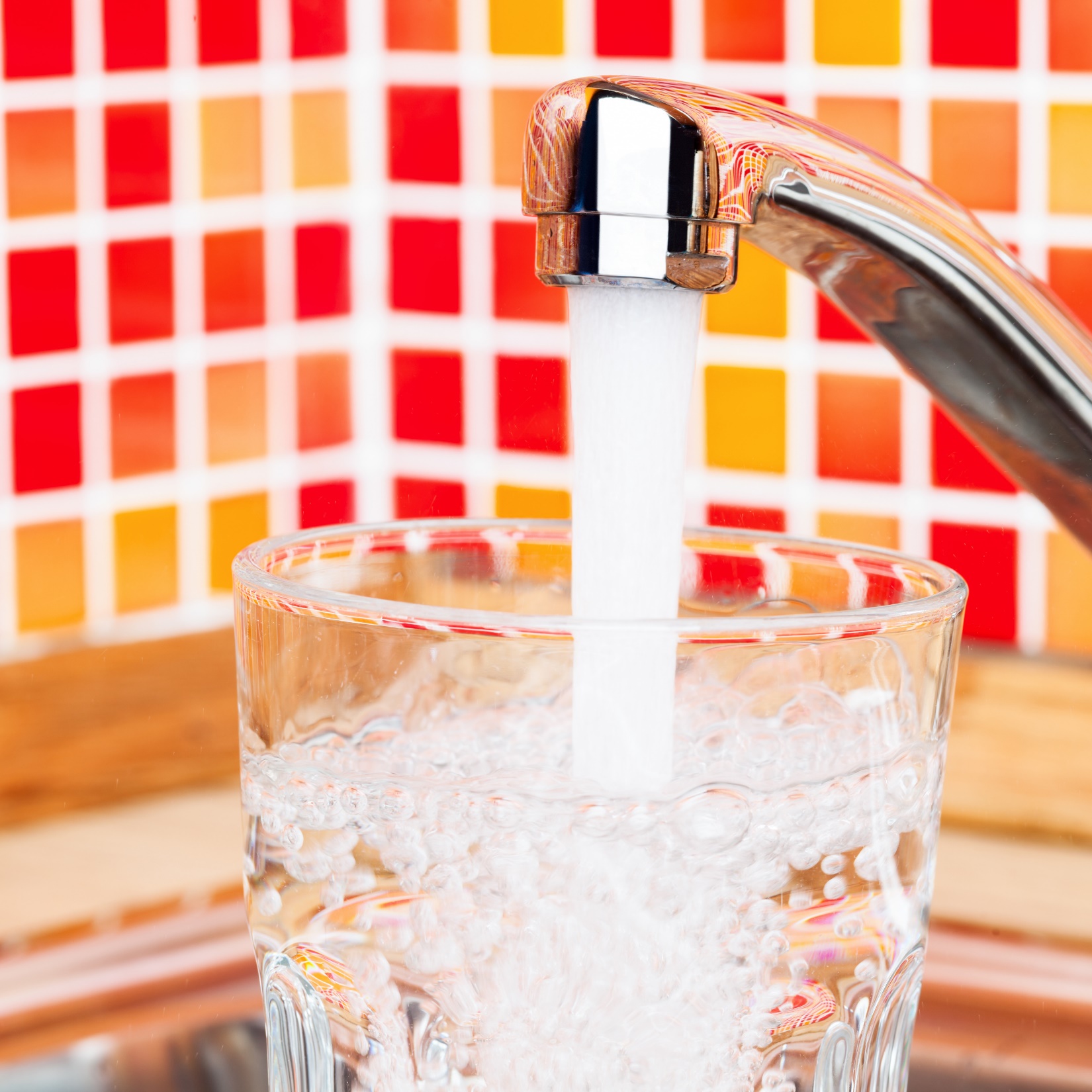 Water quality can changeover time. 

Test your well water regularly.
Water quality can changeover time.
[Speaker Notes: Did you know your water quality can change over time? The best way to make sure your private well water is still safe to drink is to have it tested. Contact (your laboratory name) to find out how to get your well water tested.]
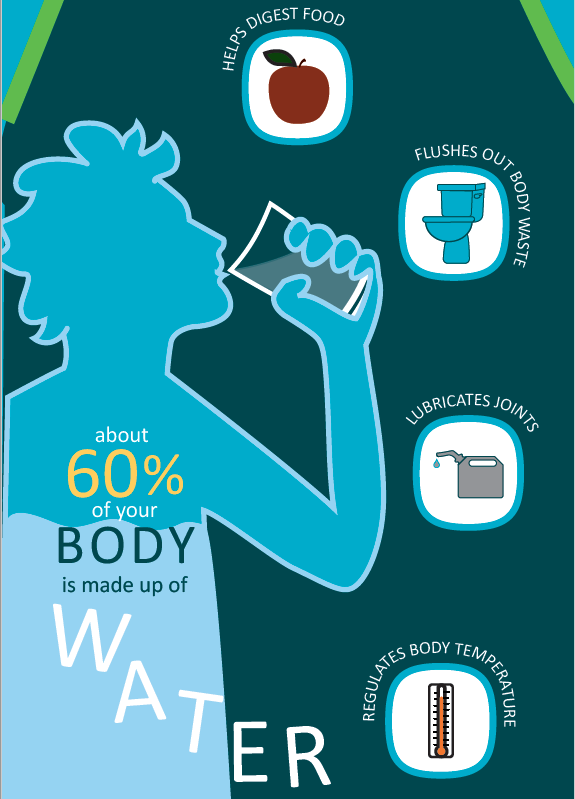 Your body needs quality drinking water. 

Test your well water regularly.
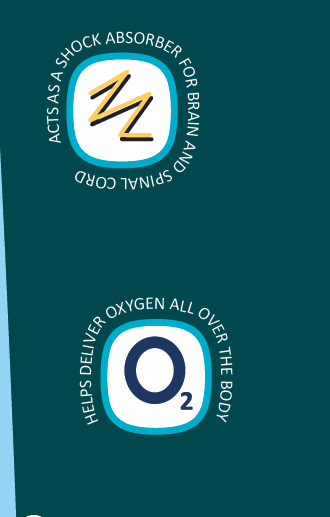 Your body needs quality drinking water.
[Speaker Notes: Testing your well water is an easy way to make sure your water is safe. Contact (your laboratory name) to get your well water tested.]
You cannot always taste, smell, or see changes in your water quality.
You cannot always taste, smell, or see changes in your water quality.
[Speaker Notes: Testing your well water is often the only way to know if your water quality changed. You cannot taste, smell, or see most water quality changes. Contact (your laboratory name) to learn how to test your well water.]
Which water is from a well with a current water test?
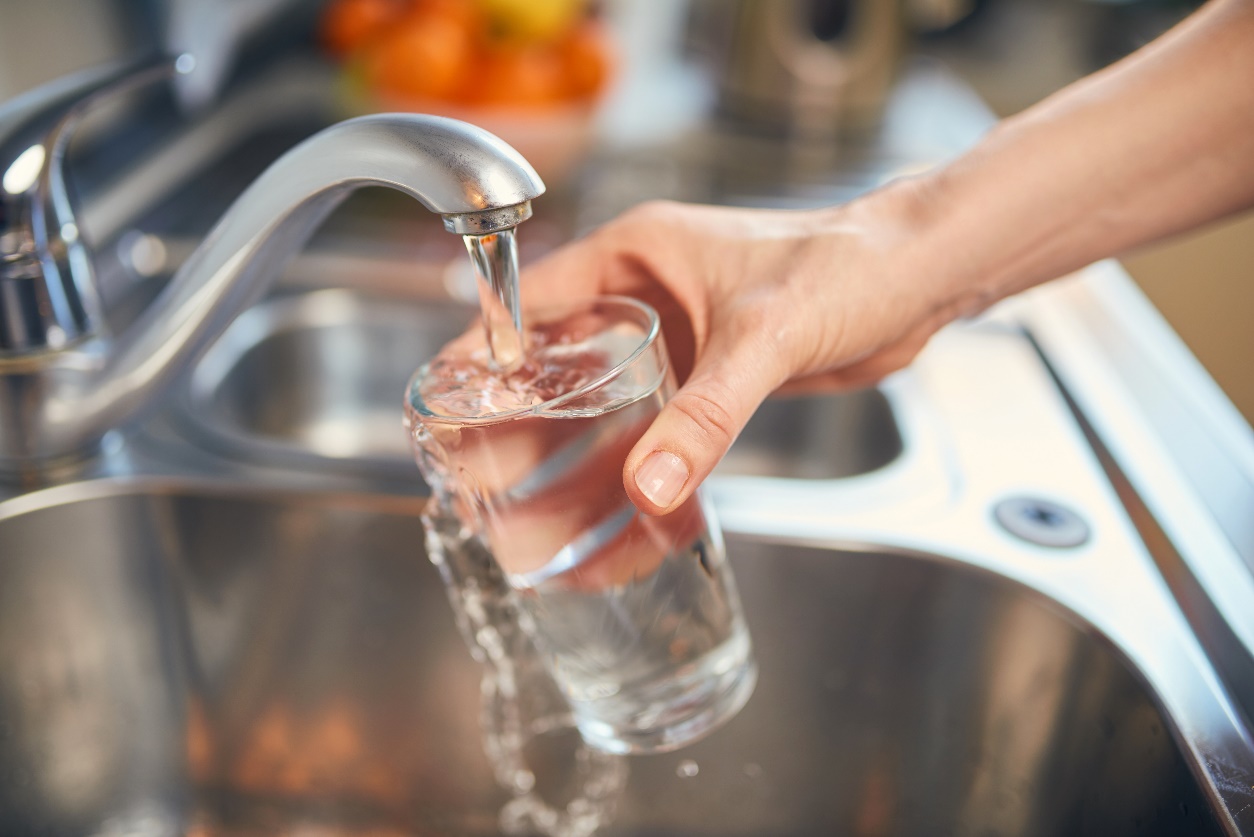 [Speaker Notes: Testing your well water is often the only way to know if your water quality changed. You cannot taste, smell, or see most water quality changes. Contact (your laboratory name) to learn how to test your well water.]
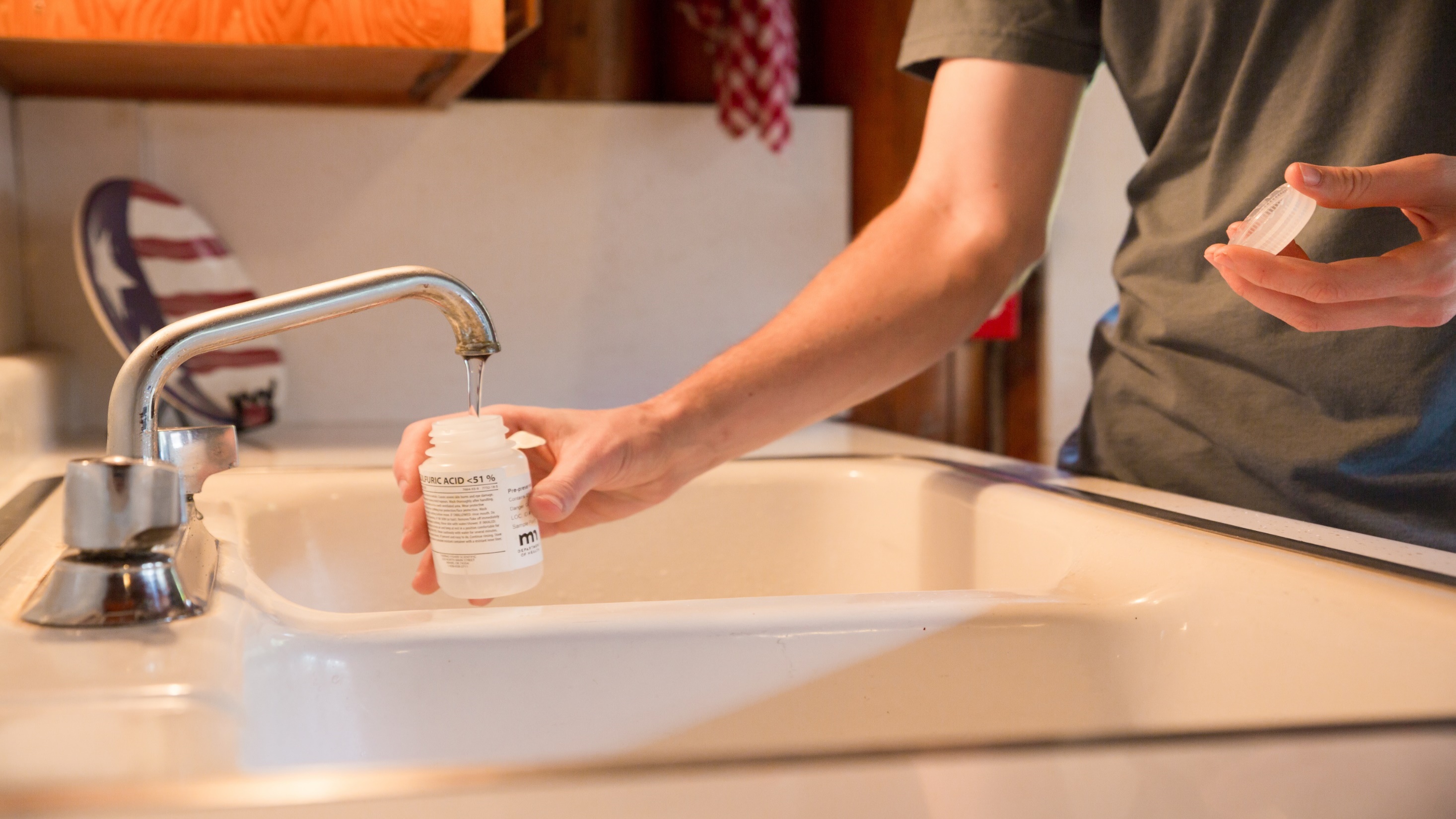 Testing your private well water is easy!
Testing your private well water is easy!
[Speaker Notes: Testing your private well water is an easy way to make sure your water is safe from contaminants that can cause stomach problems or increase cancer risks. Contact (your laboratory name) to find out how to get your water tested.]
How to Test Your Well Water
Receive Your Results
Get a Test Kit
Collect and Return Your Sample
Contact Us
[Speaker Notes: Testing your well water is easy. Contact us at (insert contact information), tell us what you want to test for. We will explain how to take a sample and then send you results once we have tested your water.]
Keep you and your family healthy by testing your well water regularly.
Keep you and your family healthy by testing your well water regularly.
[Speaker Notes: Testing your well water is an easy and important step to keep you and your family healthy. Contact (your laboratory name) to test your well water.]